Brix Advantage
Brix 5.0% or less = ADG in low 1’s.
Brix 8-12% = ADG in low to mid 2’s.
Brix 12 – 15% = ADG in mid-high 2’s.
Brix > 15% = ADG in high 2’s to 3’s. 
Every 1.0% increase in Brix adds 0.1 to 0.3 ADG.
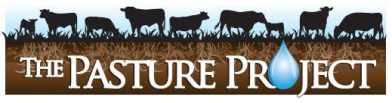 Slide Source: Allen Williams